ΣΥΝΑΡΤΗΣΕΙΣ
Ευθεία
Έστω ένα τυχαίο σημείο Μ
Μ
Ευθεία
Από αυτό το ένα τυχαίο σημείο Μ … μπορούν να περάσουν πάρα πολλές ευθείες γραμμές
Μ
Εδώ σχεδίασα μερικές από τις ευθείες γραμμές που περνάνε από το ένα σημείο
Ευθεία
Έστω 2 τυχαία σημεία, το σημείο Μ και το σημείο Α
Μ
Α
Ευθεία
Προσοχή! Από τα   2 τυχαία σημεία, το σημείο Μ και το σημείο Α, μπορεί να περάσει μόνο μια ευθεία….
Μ
Α
Ευθεία
Συμπέρασμα: Για να ζωγραφίσω (σχεδιάσω) μια πρισμένη  ευθεία γραμμή, μου αρκεί να έχω δύο σημεία
Μ
Α
Ποσοστό
=  20  τις εκατό
20%
3%
=   3 τις εκατό
30
30%  =
=   30  : 100     =    0,3
100
5
5%  =
=   5  : 100     =    0,05
100
43
43%  =
=   43  : 100     =    0,43
100
Ποσοστό -Ερωτήσεις
Ερώτηση  1
Ποιος  αριθμός είναι ίσος με το 40%  του 500  ;
Λύση (α’  τρόπος)
40
Άρα:
40%  =
100
20.000
40 . 500
40
=   200
=
. 500   =
100
100
100
Ποσοστό -Ερωτήσεις
Ερώτηση  1
Ποιος  αριθμός είναι ίσος με το 40%  του 500  ;
Λύση    (β’  τρόπος)
40
40%  =
=  0,4
Άρα:
100
=   200
0,4. 500
Ποσοστό -Ερωτήσεις
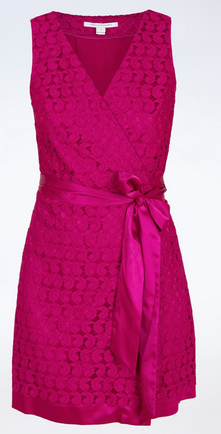 Ερώτηση 2
Ένα φόρεμα που στοιχίζει 300  ευρώ έχει έκπτωση 15%. Πόσα χρήματα λιγότερα θα πληρώσουμε;
Λύση
Θα πρέπει να βρούμε ποιο είναι το 15% του 300:
15
Άρα:
15%  =
100
4.500
15 . 300
15
=   45
=
. 300   =
100
100
100
.. Άρα θα πληρώσουμε   45 ευρώ λιγότερα.
Ποσοστό -Ερωτήσεις
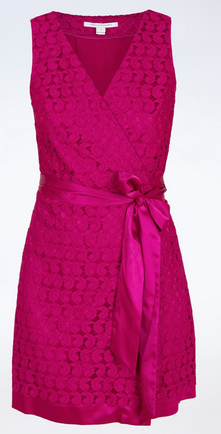 Ερώτηση 4
Ένα φόρεμα που στοιχίζει 300  ευρώ έχει έκπτωση 15%. Πόσα χρήματα στοιχίζει το φόρεμα μετά την έκπτωση;
Λύση
Θα πρέπει να βρούμε ποιο είναι το 15% του 300:
15
15%  =
Άρα:
100
4.500
15 . 300
15
=   45
=
. 300   =
100
100
100
.. Άρα θα πληρώσουμε   45 ευρώ λιγότερα :
300  -  45  =   255
.. Μετά  την έκπτωση η τιμή του φορέματος θα είναι  255 ευρώ
2x = 8 – 3x
y = 8 – 3x
Αυτή είναι μια εξίσωση που έχει μόνο έναν άγνωστο (= μεταβλητή – γράμμα), μάλιστα μπορώ να λύσω αυτή την εξίσωση και να βρω το x.
Αυτή είναι μια συνάρτηση (ή εξίσωση) που έχει δύο διαφορετικούς αγνώστους  . Αυτή την εξίσωση – συνάρτηση δεν μπορώ να την λύσω για να βρω μια ορισμένη τιμή για το x ( ή για το  y)
Συνάρτηση
y = 8 – 3x
Αυτή είναι μια συνάρτηση, (μια εξίσωση, μια σχέση) ανάμεσα σε δύο μεταβλητές (γράμματα)
Ερώτηση 1
Τι σημαίνει η συνάρτηση                y   =  x  + 2                ;
Απάντηση
Σημαίνει ότι η  μεταβλητή  y      είναι  κατά 2 μονάδες μεγαλύτερη από την μεταβλητή x            (x  + 2)
Ερώτηση 2
Τι σημαίνει η συνάρτηση                y   =  x  - 3;
Απάντηση
Σημαίνει ότι η  μεταβλητή  y      είναι  κατά 3  μονάδες  μικρότερη  από την μεταβλητή x            (x  - 3)
Ερώτηση 3
Τι σημαίνει η συνάρτηση                y   =  2x         ;
Απάντηση
Σημαίνει ότι η  μεταβλητή  y      είναι  διπλάσια από την μεταβλητή x
Ερώτηση 3
Τι σημαίνει η συνάρτηση                y   =  6x         ;
Απάντηση
Σημαίνει ότι η  μεταβλητή  y      είναι  εξαπλάσια (6 φορές μεγαλύτερη) από την μεταβλητή x
Άσκηση   1
Να βρείτε την αριθμητική τιμή της  μεταβλητής y , για   x=2
y = 8 – 3x
Λύση
= 8 – 6
=  2
y  = 8 – 3x
=  8  - 3 . 2
άρα για     x=  2                      y=2
Άσκηση   2
Να βρείτε την αριθμητική τιμή της  μεταβλητής y , για   x= -3
y = x + 8
Λύση
=  5
y  = x + 8
=  -3  + 8
άρα για     x=  -3                     y=5
Άσκηση   3
Να βρείτε την αριθμητική τιμή της  μεταβλητής y , για   x=  -2
y = 3x  -  1
Λύση
=  -7
= -6 – 1
y  = 3x  -  1
=  3 . (-2) -1
άρα για     x= - 2                      y= -7
Σύστημα συντεταγμένων (ή γραφική παράσταση x  -y ή διάγραμμα x - y)
y
4
3
2
1
3
5
x
-3
-2
-1
1
2
4
-1
-2
-3
-4
Σύστημα συντεταγμένων (ή γραφική παράσταση x  -y ή διάγραμμα x - y)
Άξονας  y
y
4
3
2
1
3
5
x
-3
-2
-1
1
2
4
-1
-2
-3
Άξονας  x
-4
Σύστημα συντεταγμένων (ή γραφική παράσταση x  -y ή διάγραμμα x - y)
Με το σύστημα συντεταγμένων μπορώ να …βρω σημεία  π.χ. σημείο    Μ (2,4)
σημείο    Μ   (2 ,     4)
y
4
3
Τετμημένη (στον άξονα x)
Τεταγμένη (στον άξονα y)
2
1
3
5
x
-3
-2
-1
1
2
4
-1
-2
Σύστημα συντεταγμένων (ή γραφική παράσταση x  -y ή διάγραμμα x - y)
Με το σύστημα συντεταγμένων μπορώ να …βρω σημεία  π.χ. σημείο    Μ (2,4)
σημείο    Μ   (2 ,     4)
y
4
3
Οι αριθμοί 2  και  4 που προσδιορίζουν το σημείο Μ, ονομάζονται συντεταγμένες του σημείου Μ
2
1
3
5
x
-3
-2
-1
1
2
4
-1
-2
Σύστημα συντεταγμένων (ή γραφική παράσταση x  -y ή διάγραμμα x - y)
Να βρείτε το σημείο    Μ (2,4) , στο παρακάτω σύστημα συντεταγμένων
y
Μ (2,4)
4
3
2
1
3
5
x
-3
-2
-1
1
2
4
-1
-2
Σύστημα συντεταγμένων (ή γραφική παράσταση x  -y ή διάγραμμα x - y)
Να βρείτε το σημείο    Μ (-2, 3) , στο παρακάτω σύστημα συντεταγμένων
y
4
Μ (-2, 3)
3
2
1
3
5
x
-3
-2
-1
1
2
4
-1
-2
Σύστημα συντεταγμένων (ή γραφική παράσταση x  -y ή διάγραμμα x - y)
Να βρείτε το σημείο    Μ (2, 0) , στο παρακάτω σύστημα συντεταγμένων
y
4
3
2
1
Μ (2, 0)
3
5
x
-3
-2
-1
1
2
4
-1
-2
Σύστημα συντεταγμένων (ή γραφική παράσταση x  -y ή διάγραμμα x - y)
Να βρείτε το σημείο    Μ (0, 4) , στο παρακάτω σύστημα συντεταγμένων
y
Μ (0, 4)
4
3
2
1
3
5
x
-3
-2
-1
1
2
4
-1
-2
Σύστημα συντεταγμένων (ή γραφική παράσταση x  -y ή διάγραμμα x - y)
Να βρείτε τα σημεία :   (2,4) ,   (-2,3)     και   (-2,  -2) στο παρακάτω σύστημα συντεταγμένων
y
(2,4)
4
(-2,3)
3
2
1
3
5
x
-3
-2
-1
1
2
4
-1
-2
(-2, -2)
Άσκηση 1
Δίνεται η συνάρτηση  y = x +3. Να συμπληρώσετε τον παρακάτω πίνακα τιμών:
ΛΥΣΗ
Για τις διάφορες τιμές του x, βρίσκω το αντίστοιχο y, σύμφωνα με την y = x  +3 :
Για x = -1  :         y = -1  +3   =  2            άρα     y  =  2
Για x = 0:           y =  0 + 3   =  3            άρα     y  = 3
Για x = 1  :         y = 1  + 3    =  4              άρα     y  =  4
Για x = 2 :         y = 2  +  3   =  5              άρα     y  =  5
Άρα ο πίνακας τιμών γίνεται:
Άσκηση 2
Δίνεται η συνάρτηση  y = 2x +1. Να συμπληρώσετε τον παρακάτω πίνακα τιμών:
ΛΥΣΗ
Για τις διάφορες τιμές του x, βρίσκω το αντίστοιχο y, σύμφωνα με την y = 2x  +1 :
Για x = -1  :         y =2 . ( -1)  +1   =  -2 +1 =-1        άρα   y  = -1
Για x = 0:           y =  2. 0 + 1   =  0 +1   =1            άρα   y  =  1
Για x = 1  :         y = 2 . 1  + 1    =  2  +1  = 3          άρα   y  =  3
Για x = 2 :         y = 2 . 2   +  1   =  4  +  1 = 5             άρα   y  =2
Άρα ο πίνακας τιμών γίνεται:
Άσκηση 3
Να σχεδιάσετε την συνάρτηση   y = 2x
ΛΥΣΗ
Πρώτα φτιάχνω τον πίνακα τιμών, και στη γραμμή  της μεταβλητής x, βάζω τυχαία κάποιους αριθμούς (συνήθως μικρά νούμερα).
Για τις διάφορες τιμές του x, βρίσκω το αντίστοιχο y, σύμφωνα με την y = 2x:
Για x = 1  :         y = 2 .1     = 2           άρα   y  =  2
Για  x = 2 :         y = 2 . 2      =  4           άρα   y  = 4
Άρα ο πίνακας τιμών γίνεται:
Άσκηση   3
Συνέχεια…
Να σχεδιάσετε την συνάρτηση   y = 2x
ΛΥΣΗ
Σύμφωνα με τον πίνακα τιμών έχω τα σημεία:  (1,2)  και (2,4)  και σχεδιάζω την συνάρτηση:
y
4
3
2
1
3
5
x
-3
-2
-1
1
2
4
-1
-2
Άσκηση   4
Να σχεδιάσετε την συνάρτηση   y = 5x -2
ΛΥΣΗ
Πρώτα φτιάχνω τον πίνακα τιμών, και στη γραμμή  της μεταβλητής x, βάζω τυχαία 2 αριθμούς (αφού για να σχεδιάσω μια ευθεία αρκούν δύο σημεία).
Για τις διάφορες τιμές του x, βρίσκω το αντίστοιχο y, σύμφωνα με την y = 5x -  2:
Για x = -1   :         y = 5 .(-1)  - 2     =  -5 – 2  =  -7,      άρα     y = -7
Για x = 0 :         y = 5 . 0  - 2         =    0    - 2  =   -2          άρα     y  =  -2
Άρα ο πίνακας τιμών γίνεται:
Άσκηση   4
Συνέχεια…
Να σχεδιάσετε την συνάρτηση   y = 5x - 2
ΛΥΣΗ
Σύμφωνα με τον πίνακα τιμών έχω τα σημεία:  (-1,-7)  και (0,-2)  και σχεδιάζω την συνάρτηση:
y
3
2
1
3
5
x
-3
-2
-1
1
2
4
-1
-2
-3
-4
-5
-6
-7
Συνάρτηση
y = 8 – 3x
Σε αυτή την συνάρτηση οι μεταβλητές (= γράμματα) δεν είναι σε δύναμη μεγαλύτερη ή ίση του δύο. 

Αυτές τις συναρτήσεις όταν τις σχεδιάζω στους άξονες x-y είναι πάντα ευθείες γραμμές.
Συνάρτηση
y = 8 – 3x
y = 8 – 3x2